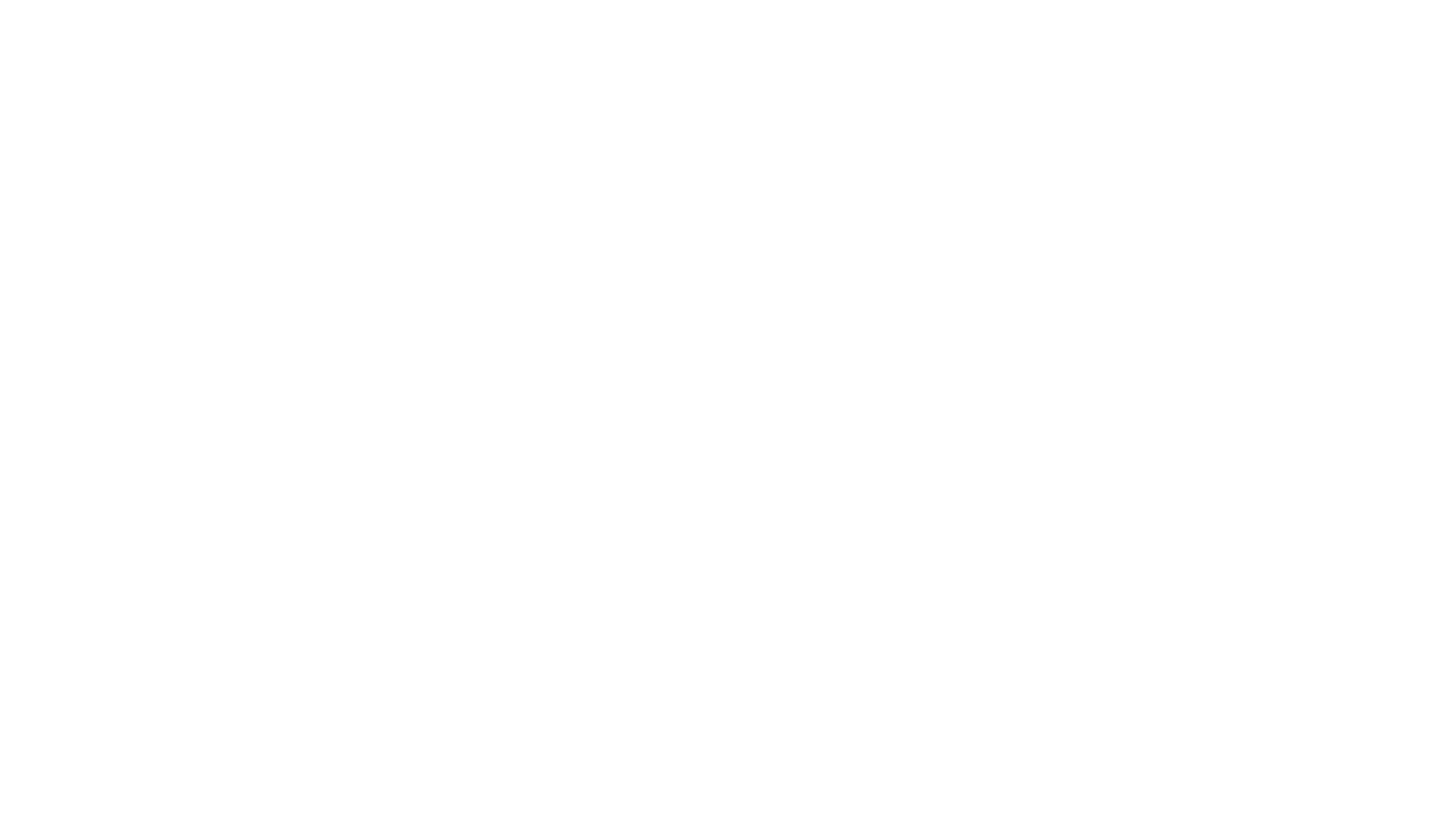 #EcoTeach Webinar School Grounds
Lee Jowett, Environmental Education Coordinator
Amy Peace, Graduate Project Officer
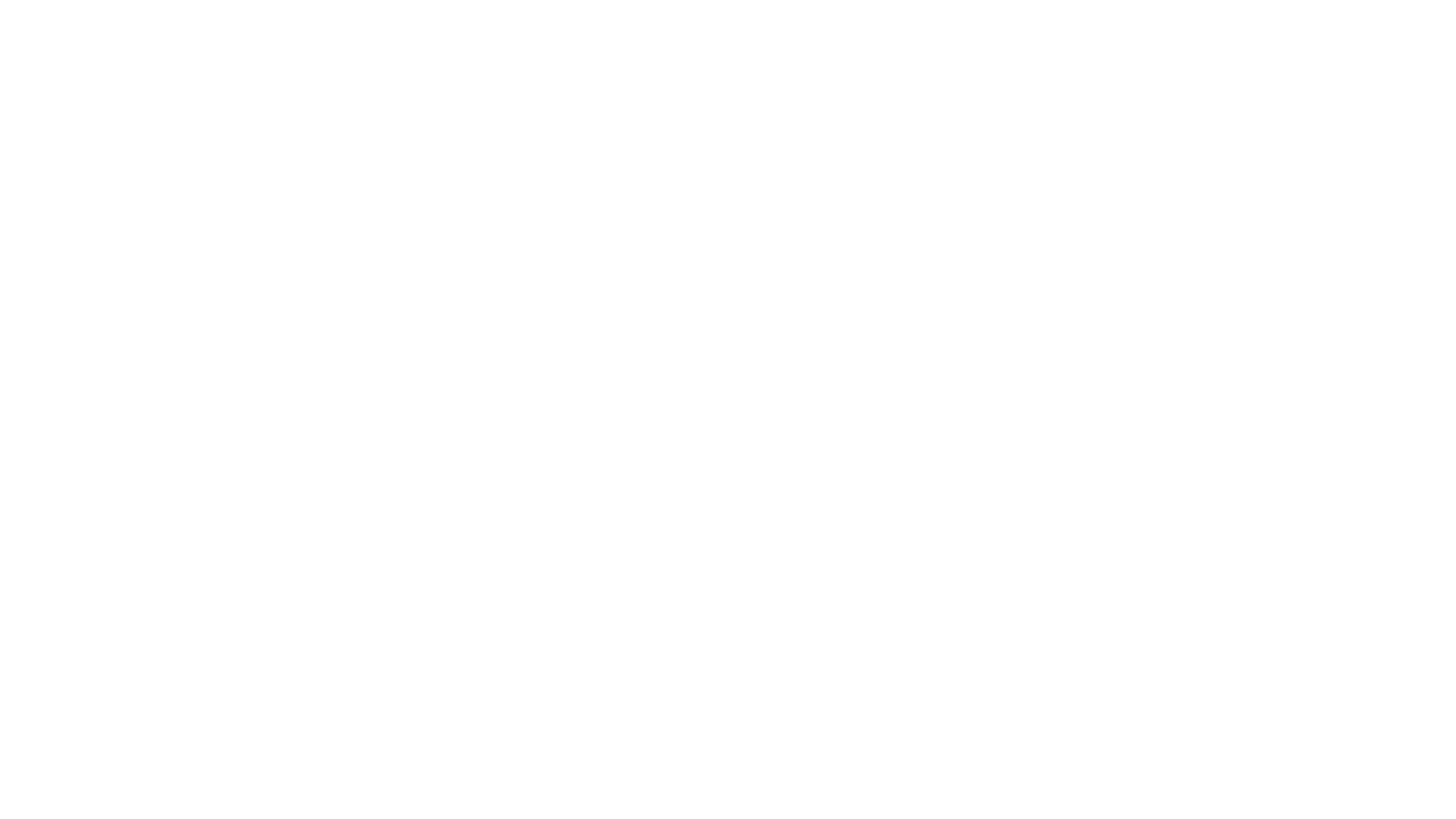 Overview of #EcoTeach format and dates/times of webinars
What Environmental Education Leicester is
Eco-Schools – and how it fits into the big picture
School Grounds projects 
Q & As
Other opportunities coming up
#EcoTeachMeet Webinar Series
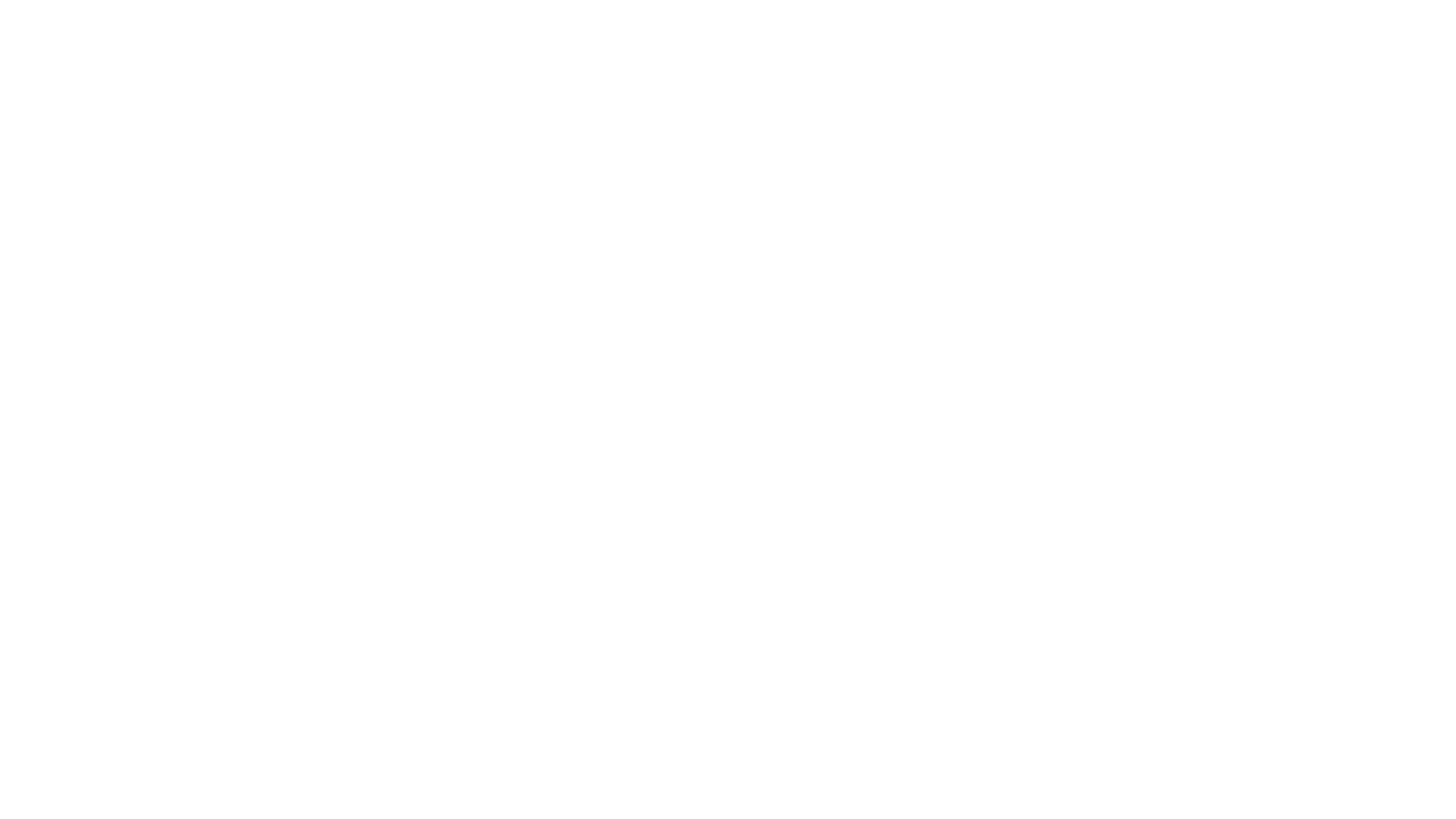 Weekly at 10am during term time – lasting up to an hour, Leicester focused but suitable for everyone.

Recording and PowerPoint with links available afterwards at schools.leicester.gov.uk/eco-schools

During the presentation, ask questions in the chat box.

Questions and answers at the end – either directly ask or in chat box depending how many people are attending.
Overview of #EcoTeach Webinar format and dates/times of webinars
What is Environmental Education Leicester?
Provide free support to all Leicester School.

Communications with schools – social media (Twitter, Facebook, Instagram, YouTube), monthly eBulletins and quarterly newsletter.

TeachMeets, Eco-Schools Roadshow, Eco-Schools & Food for Life Celebration, Sustainable Schools Celebration bi-annual.

Focus on the Eco-Schools Award.

Delivery of energy and litter focused projects.

Project support and partnership working with internal and external organisation.
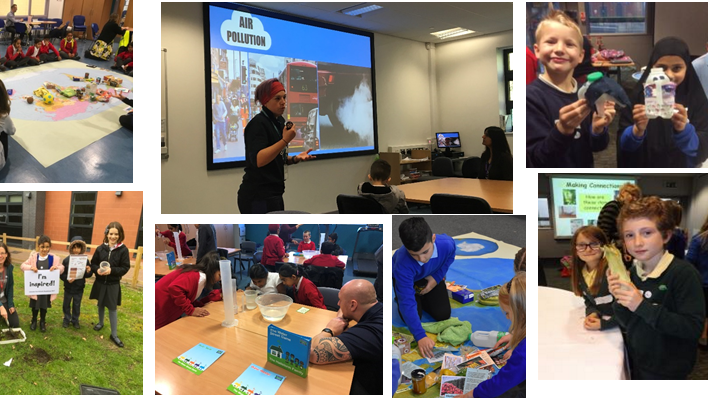 Eco-Schools Roadshow
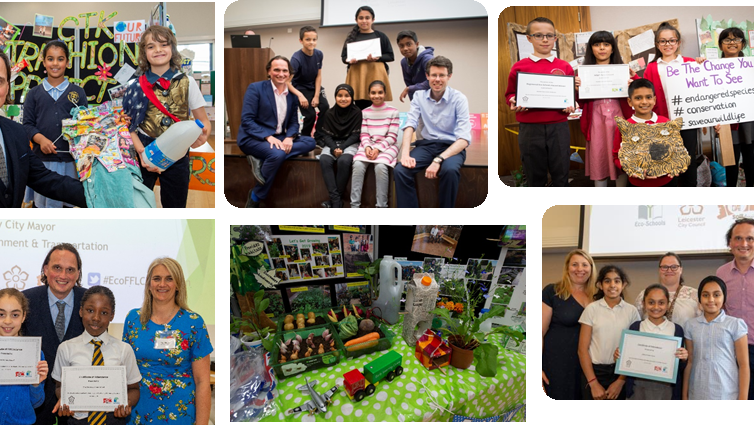 Eco-Schools and Food for Life Celebrations
Eco-Schools – Our Work in Leicester
Promoted Eco-Schools as an award since September 2014 (114 schools)

109 registered on the programme
of those, 91 have achieved bronze
of those, 78 have achieved silver
of those 48 have achieved Green Flag
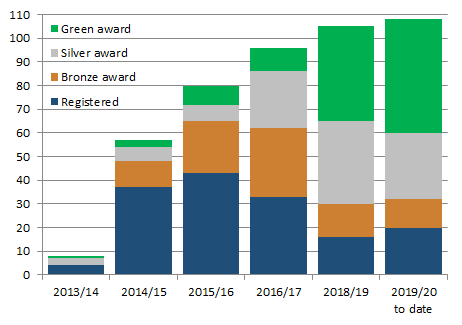 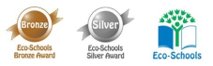 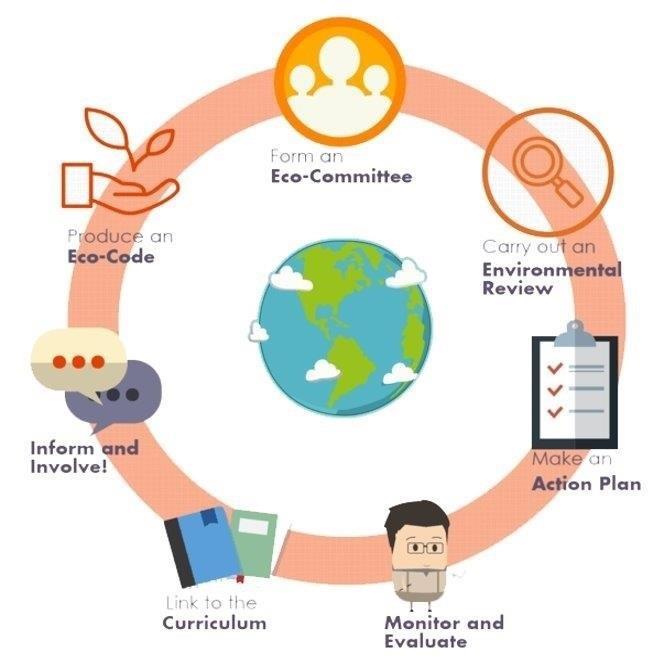 Eco-Schools Programme7 step model
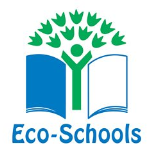 Eco-Schools model  - 7 steps 1
Step 1
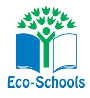 EYFS resources
Primary resources
Secondary resources
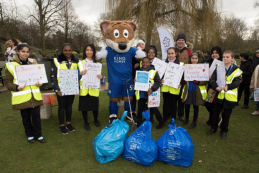 Step 1 – Eco-Committee, the heart of an Eco-Schools action and learning

At least one pupil form each year group
Meet at least once per half term
Share responsibility for running meetings
Records of minutes are kept
Minutes displayed on the Eco-board
Representative from parents, governors or senior leaders
Eco-Schools model  - 7 steps 1
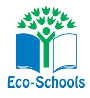 EYFS resources
Primary resources
Secondary resources
Step 2
Step 2
Primary
Secondary
EYFS
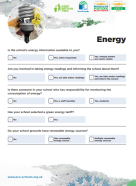 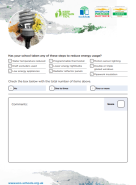 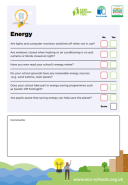 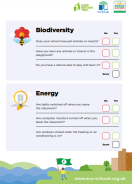 Step 2 – Environmental Review – investigating the school's environmental performance

Covers all 10 Eco-Schools topics
A copy is displayed on the notice board
It is updated/reviewed at least every 2 years (best practice is annually)
Eco-Schools model  - 7 steps
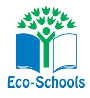 EYFS resources
Primary resources
Secondary resources
Step 3
Step 3
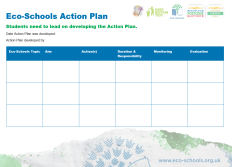 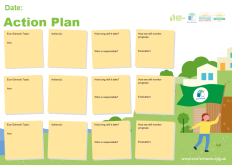 Step 3 – Action Plan – Decide on topic actions, based on the result of the Environmental Review

The action plan is influenced by the review
Pupils take responsibility for learning on the topics
3 for the first green flag
5 for the renewal (changing 2 with each subsequent application)
Contains timescale, who is responsible and how it will be monitored
Shared with the whole school
A copy is displayed on the noticeboard
Step 4
Eco-Schools model  - 7 steps
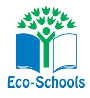 EYFS resources
Primary resources
Secondary resources
Step 4
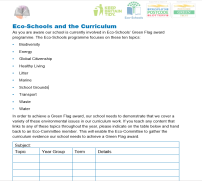 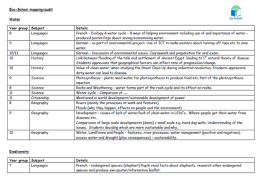 Step 4 – Curriculum Links – making links between the school's environmental activity and the curriculum

Environmental issues are covered in at least three areas in your school curriculum, evident in schemes of work, pupils work and/or lesson plans (for first green flag this can be the same year group)

They do not need to be the same topics as your Action plan
Eco-Schools model  - 7 steps
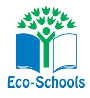 EYFS resources
Primary resources
Secondary resources
Step 5
Step 5
Step 5 – Informing and involving – Let the whole school and wider community know what the Eco-Committee is doing

A prominent noticeboard in school
Covering the 7 steps and 3/5 topics
Members of the committee
Environmental review
Environmental action
Examples of monitoring and evaluation
Eco-code

Variety of mediums to communicate 
The whole school and wider community is informed
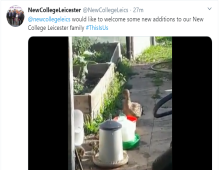 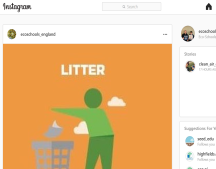 Eco-Schools model  - 7 steps
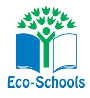 EYFS resources
Primary resources
Secondary resources
Step6
Step 6
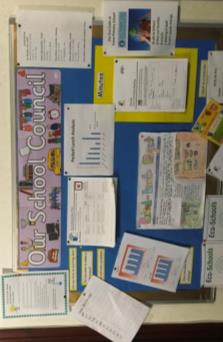 Step 6 – Monitoring and Evaluation – Measuring change and finding out what works and what doesn't

The committee monitors the effectiveness of the topics via data collections, surveys, before and after photographs

It is communicated with the whole school

Data has been analysed to help pupils develop further topic actions

Data has been used in the curriculum e.g. graphs and charts in math
Eco-Schools model  - 7 steps
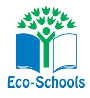 EYFS resources
Primary resources
Secondary resources
Step 7
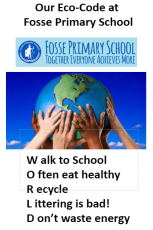 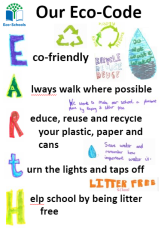 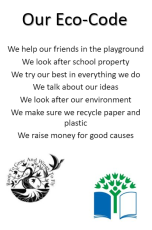 Step 7 – Eco-Code – Creating a call to action that the whole school can get behind

There is an agreement statement for your school drawn up by pupils

It reflects the topic actions you are working on

It is displayed around school e.g. classrooms, hall and the office

The majority of pupils and students understand is
Eco-Schools model 10 topics
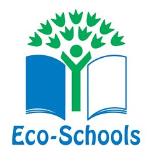 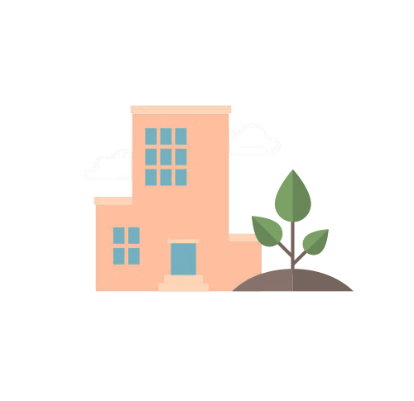 Key things to think about in topics
Whole school opportunities
Informing everyone about the work
Links to curriculum areas e.g. science (biodiversity), geography, English and maths (creative writing and data handling)
Monitor impact of actions – more difficult to do in school grounds – however photos before and after projects & surveys 
Reflected in your Eco-code
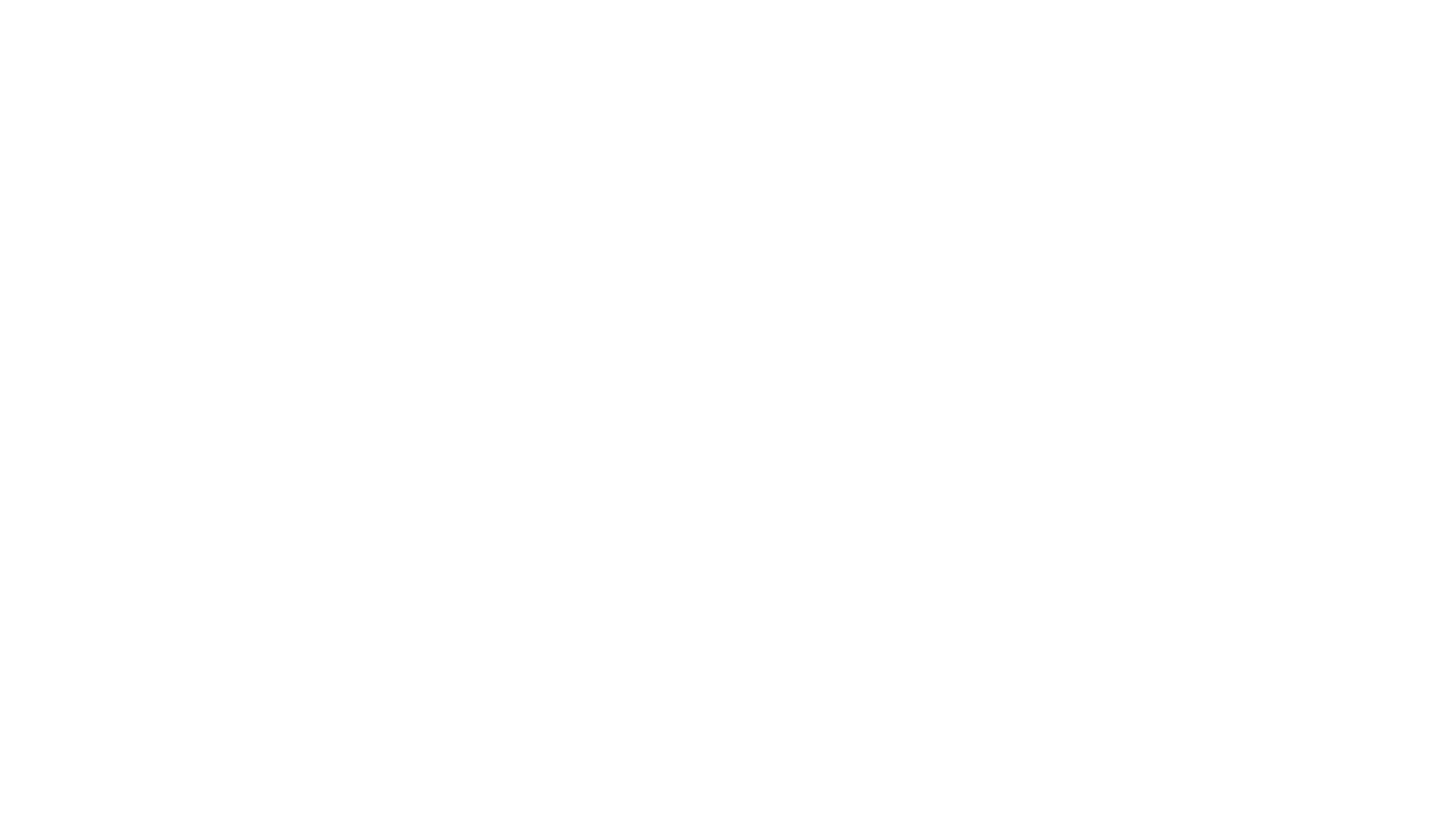 School Grounds Projects
Edible Playgrounds
Woodland Trust 
Outdoor Classroom Day
Wild Forest Schools 
#EcoSchoolsAtHome
Eco-Schools Pinterest 
Grow Wild 
RHS Campaign for School 
Learning through Landscapes
Learning Through Landscapes international conference
Forest School Network 
Wilko Projects 
Grow Your Own Grub and Pumpkin Growing 
TCV 
Enstruct 
Countryside Classroom
Curriculum Links - Wild about Learning
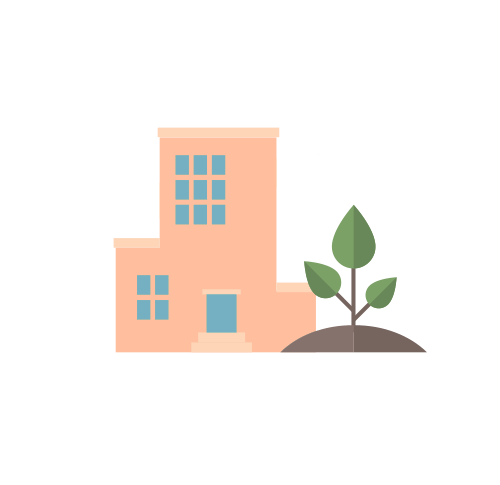 [Speaker Notes: Why focus on litter?

- bad for the environment, can pollute soil, water and air
- looks horrible
- costs money to clear up
- can attract pests]
Edible Playgrounds
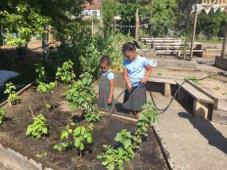 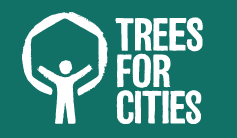 Edible Playgrounds offer a lively, engaging, multi-sensory way to teach children about growing and eating healthy food
Aside from the physical health benefits that eating well brings, learning in an outdoor environment combats Nature Deficit Disorder and has been shown to increase mental health by boosting mood, confidence and self-esteem
Furthermore, allowing the children to connect with nature develops attentiveness and self-reliance in the pupils, leading to more sustainable behaviours in the long term
They are currently working with 3 schools this academic year in Leicester City and 3 next academic year
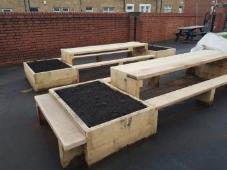 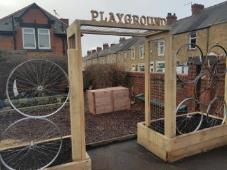 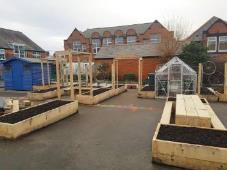 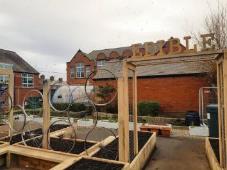 www.treesforcities.org/our-work/schools-programme/edible-playgrounds
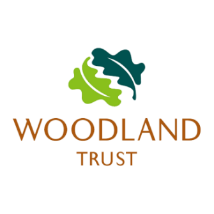 Woodland Trust Trees for Schools
Free trees for schools and communities.
Two delivery periods per year (March and November). Currently taking applications for trees to be delivered in November 2020. 
You can buy packs in the shop all year round.
Open to schools across the UK, plus nurseries, colleges, universities and outdoor learning centres.
If you’re applying as a school your trees should be planted on either the school grounds, land the school has arranged regular access to or in an area that is publicly accessible.
The trees can be planted as copses, groves, avenues, shelter belts, hedgerows and many other ways.
You can request up to four separate tree packs as long as the total does not exceed 420 trees in each application cycle.
All the trees they supply are sourced and grown in the UK and Ireland.
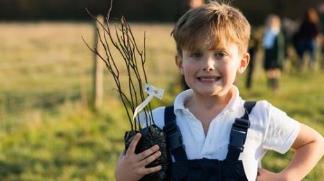 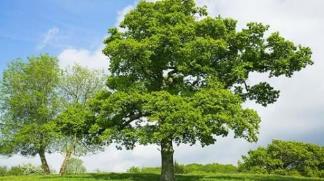 www.woodlandtrust.org.uk/plant-trees/schools-and-communities
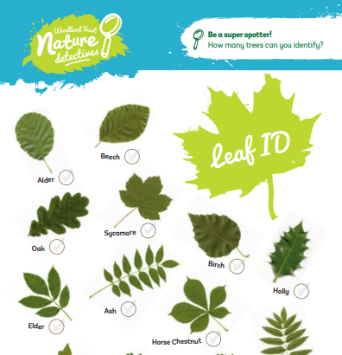 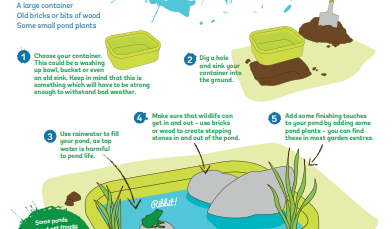 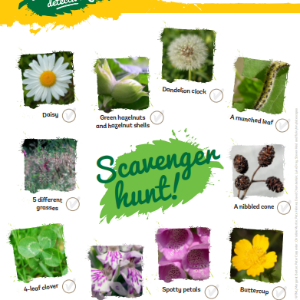 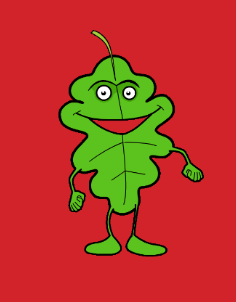 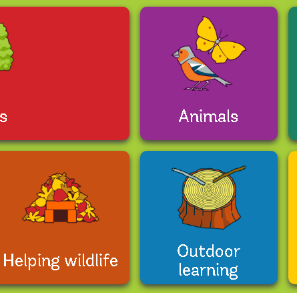 Woodland Trust Resources
treetoolsforschools.org.uk/categorymenu
Outdoor Classroom Days
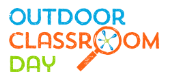 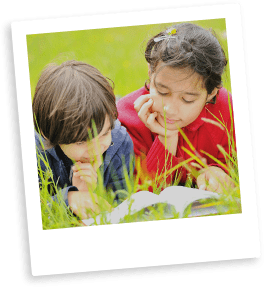 Outdoor Classroom Day is a global campaign to celebrate and inspire outdoor learning and play. On the day, thousands of schools around the world take lessons outdoors and prioritise playtime. In 2019, over 3 million children in over 100 countries took part. 
Outdoor learning improves children’s health, engages them with learning and leads to a greater connection with nature. Play not only teaches critical life skills such as resilience, teamwork and creativity, but is central to children’s enjoyment of childhood. 
It’s easy to get involved and there is something everyone can do! 
If you’re a teacher and new to outdoor learning, why not use Outdoor Classroom Day to try it out? If you already get outdoors regularly, use the day to celebrate what you’re doing and inspire other teachers around the world to join in. 
If you’re a parent, talk to your child’s school about the importance of outdoor learning and play and encourage them to get involved. Think about how you can spend more time outdoors as a family too and inspire other parents to do the same. 
If you work for an organisation that cares about children, nature, education or the environment, speak to us about how you can get involved. We’re always looking for partners to help spread the message far and wide. 
So that schools can participate on a day that fits with their climate and term times, the global campaign has two dates each year. The next Outdoor Classroom Days are on Thursday 21 May and Thursday 5 November 2020. Sign up below for one or both and help build a movement that gets children outdoors to play and learn every day!
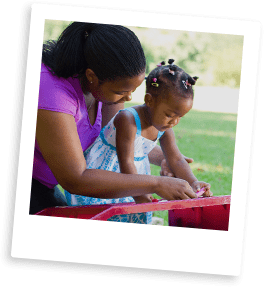 outdoorclassroomday.com
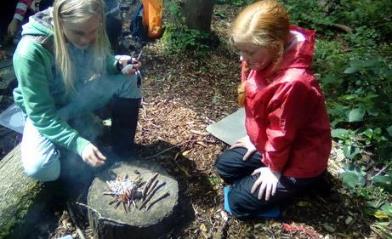 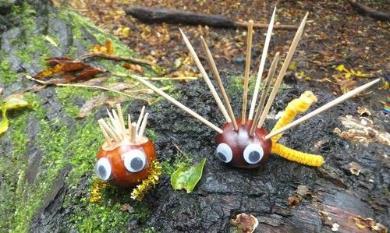 Wild Forest School
Since 2015, Leicestershire and Rutland Wildlife Trust has worked with over 1,000 children in Leicester, thanks to the support of players of People’s Postcode Lottery

Home Education Groups – wild in nature activities 
Wild Tots – stay and play style sessions 
Wild activities – home learning opportunities
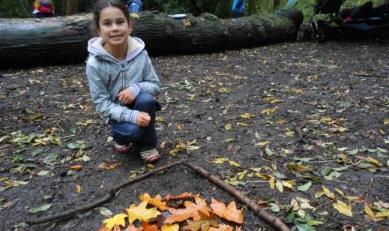 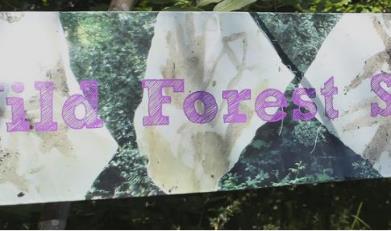 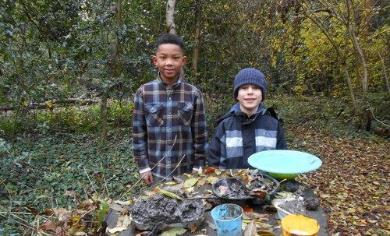 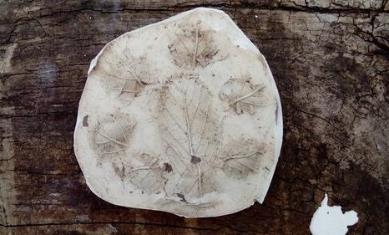 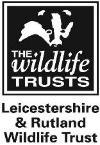 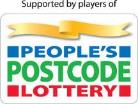 Wild Forest School
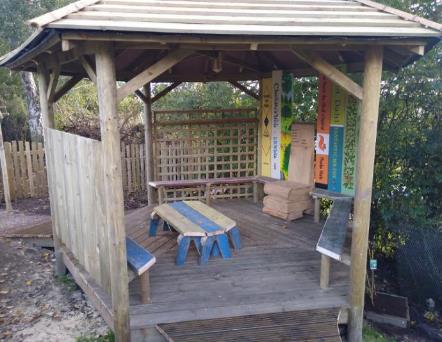 Competitions including:
 Wild Stories, 
Wild Areas 
and a future competition called Wild Art
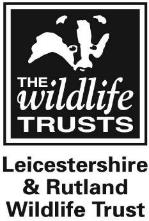 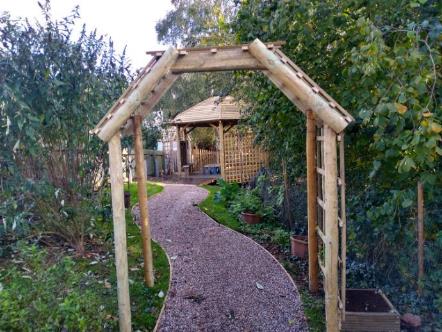 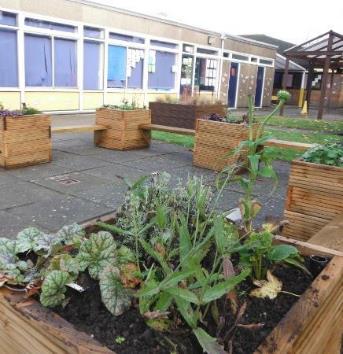 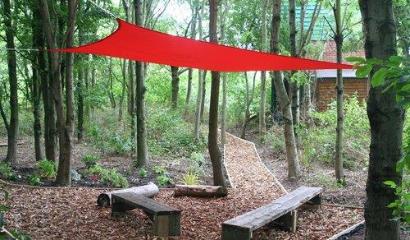 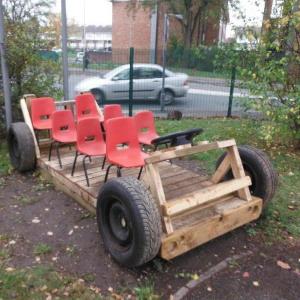 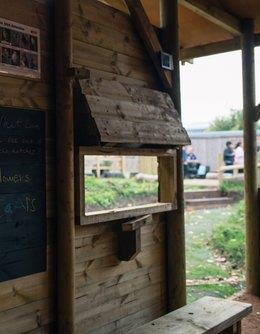 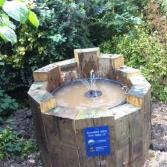 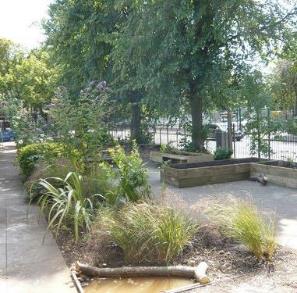 Wild Areas
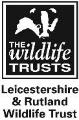 Outdoor learning and exploring areas created by the Leicestershire and Rutland Wildlife Trust
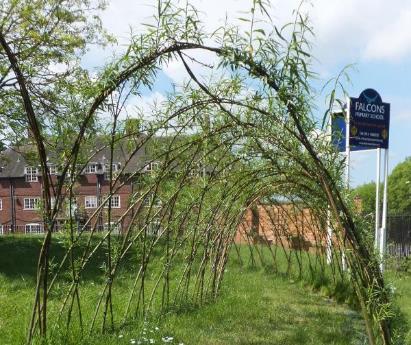 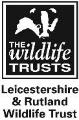 Wild Areas
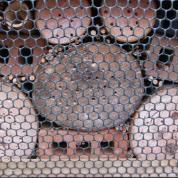 Wildlife areas, Sensory gardens, Barefoot sensory trails, Outdoor classrooms, Forest School areas, Mindfulness gardens, Living Willow, Wildlife Ponds, Minibeast trails, Wildlife Hedges, Green roofs, Raised beds
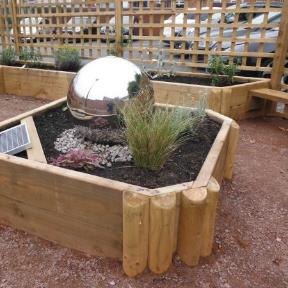 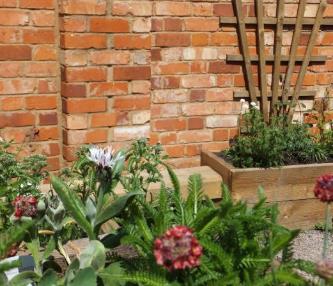 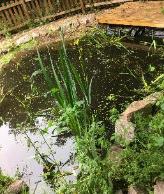 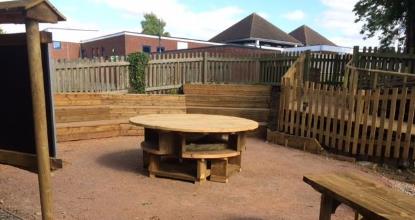 Wild Areas
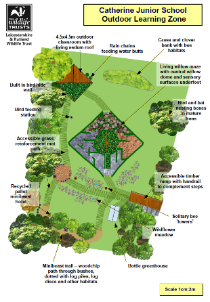 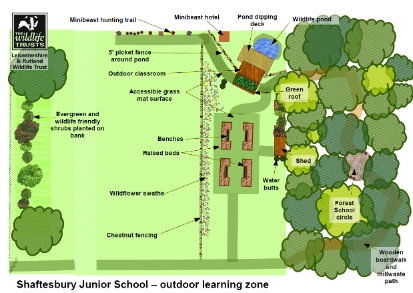 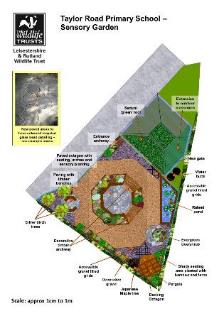 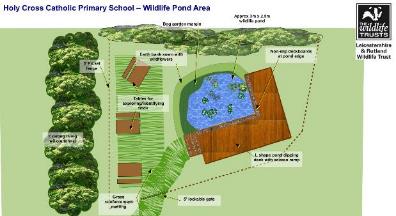 Wild Areas video
#EcoSchoolsAtHome
Every Tuesday at 8:00pm Eco-Schools England is publishing a new Eco-Schools Topic handout that will include 5 different topic related tasks that can be undertaken both at home and in school.
The topic actions have been designed so that they can be carried out by nursery children and college students alike.
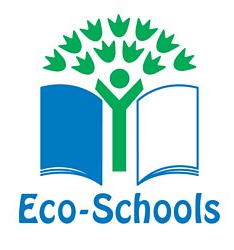 School Grounds
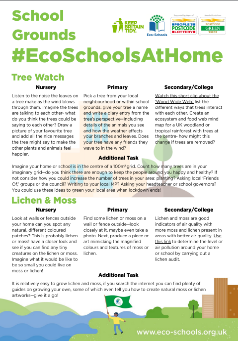 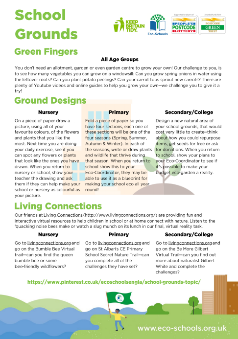 Previous:
Biodiversity work
Marine work 
Litter work
Energy work
Global Citizenship Work
Healthy Living Work
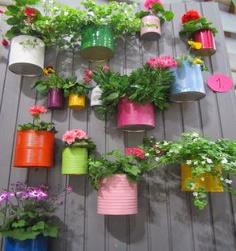 EcoSchools Pinterest
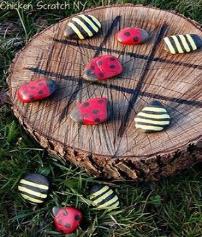 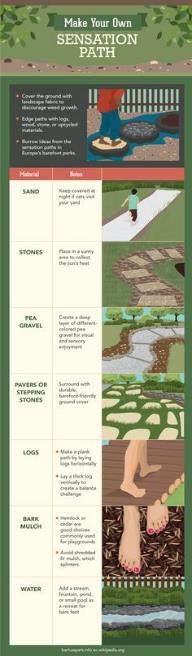 https://www.pinterest.co.uk/ecoschoolsengla/school-grounds-topic/
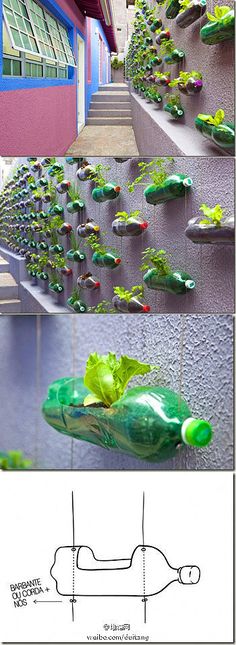 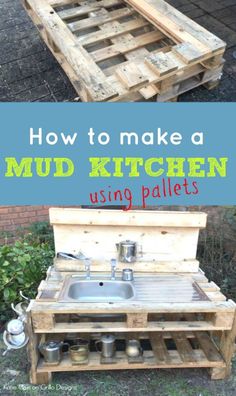 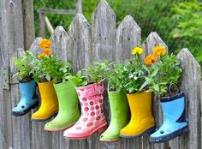 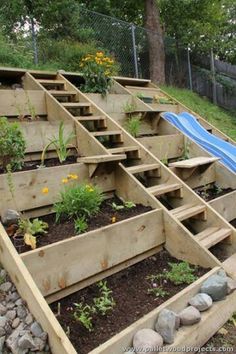 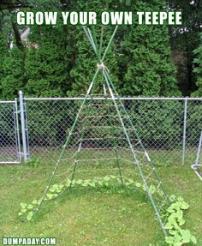 Grow Wild
National outreach learning initiative of the Royal Botanical Gardens, Kew
Funded by the National Lottery Community Fund and Royal Botanical Gardens, Kew
Grants of £500 for creative projects 
They’ve funded and supported 258 young people to run their own creative project since 2014
Eco-brick wildflower planter
Childrens corner in a community café
Photography exhibition
Funding deadline has passed this year, but you can sign up online to be notified when applications open
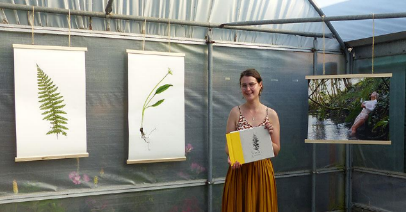 www.growwilduk.com/visit-volunteer/youth-projects/are-you-aged-14-25-and-buzzing-project-ideas
Royal Horticultural Society
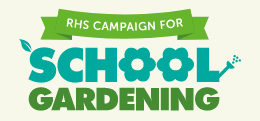 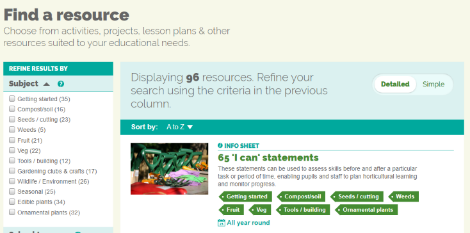 The RHS run several schools specific projects and those that schools can use
Big Soup Share
Grow Social 
Green Plan It
School Gardeners of the Year

School Gardening Awards – 5 levels 

Lots of online resources about growing 

Training courses
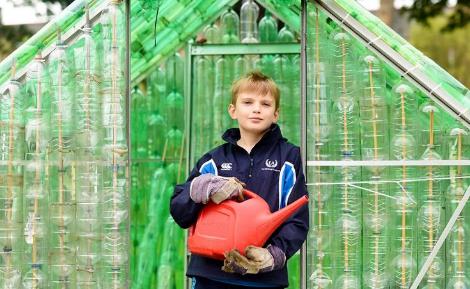 schoolgardening.rhs.org.uk/home
Learning through Landscapes
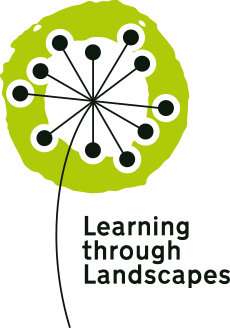 They help children and young people to connect with nature, become more active, learn outdoors and have fun. Lots of free Resources on their website
Local school grants of £500
Catalogue of equipment (£30 all the way up to full £500)
Training course run in school (2 hours)
Need to involve the students in selecting equipment and course
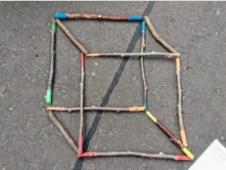 www.ltl.org.uk
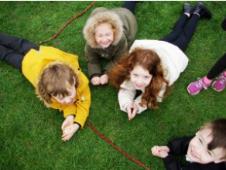 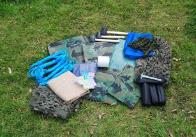 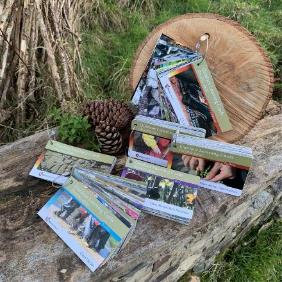 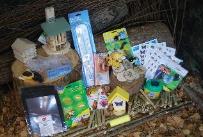 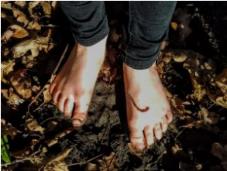 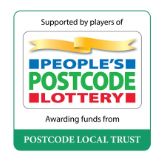 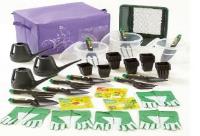 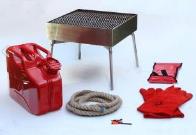 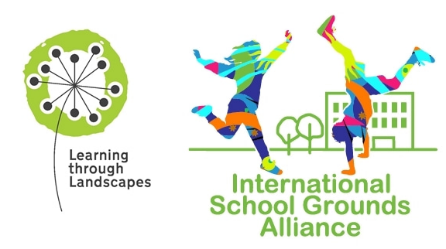 Learning through Landscapes International Conference 2021
Learning through Landscapes are organising the International School Grounds Alliance (ISGA) conference in Stirling, Scotland
This event will bring together the best in outdoor learning and play in school grounds and beyond. Learn from the best practitioners, researchers and professionals in the outdoor learning and play world.
Ideal for educators, teachers and design professionals, you can join for one day or all three days.
Full programme and booking details online www.ltl.org.uk/projects/isga2021 
This has been postponed a full year and will now be held on the 23 - 25th September 2021
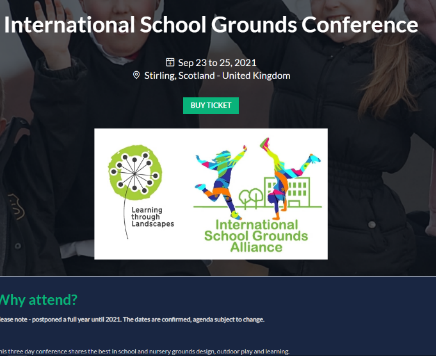 Forest School Network
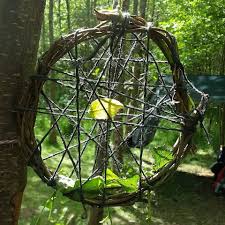 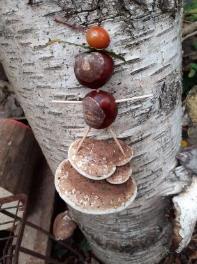 A group of teachers, nursery practitioners  and people working in an outdoor environment formed the network in 2007 to raise awareness of the benefits of Outdoor Learning and  Forest School could bring to children's well-being. 

They wanted to support teachers and Forest School trainees by offering  relevant CPD free or at a reasonable price to encourage maximum participation. 

It is a totally voluntary local organisation and operate as a regional group that's part of the national body known as Forest Education Network - FEN (which is itself part of Learning Outside the Classroom - LotC ) 

Notts and Leics FEN is a constituted group that's free to join and  run by  it's members
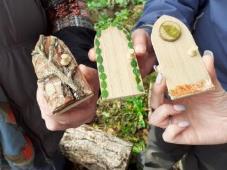 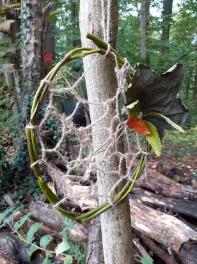 www.facebook.com/forestschooleastmidlands
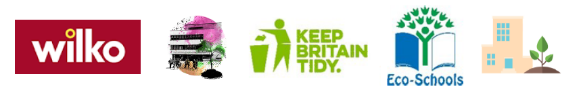 Wilko Project (2018-19)
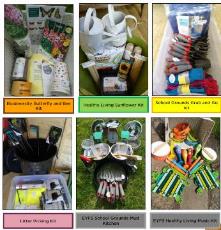 Barley Croft Primary School Braunstone Primary School
Ellesmere School
Mowmacre Hill Primary
Woodstock Primary Academy
Year-long project using bespoke outdoor learning education packs
Use strategies and activities to engage your staff and students, using your outdoor learning areas​
Receive regular one to one support from a dedicated project officer​
Use unique and bespoke resources being piloted in the project 
Feedback on the development of the resources for primary and SEN schools​
Develop big community engagement and impact work​
Receive funding for the prestigious ​Eco-Schools Green Flag Award and use project evidence to support submitting their application during the academic year
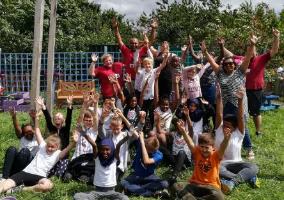 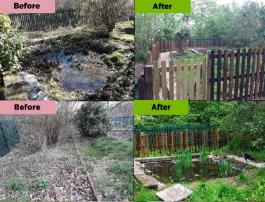 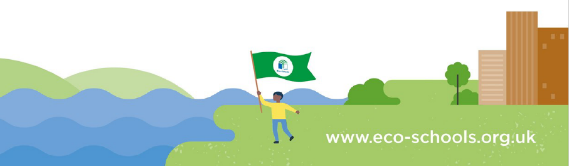 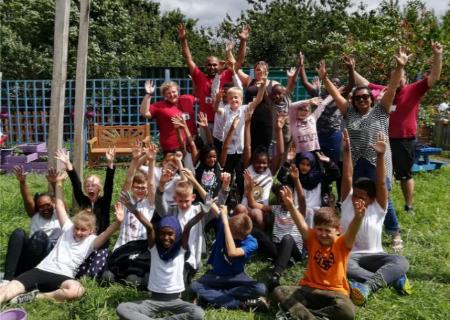 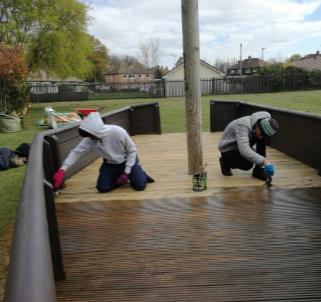 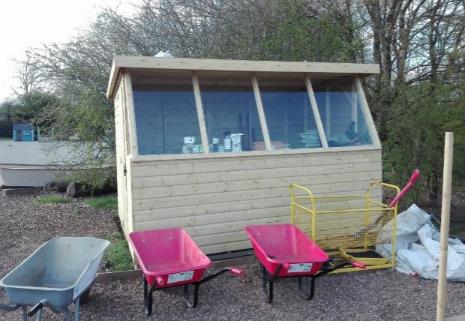 Wilko Project
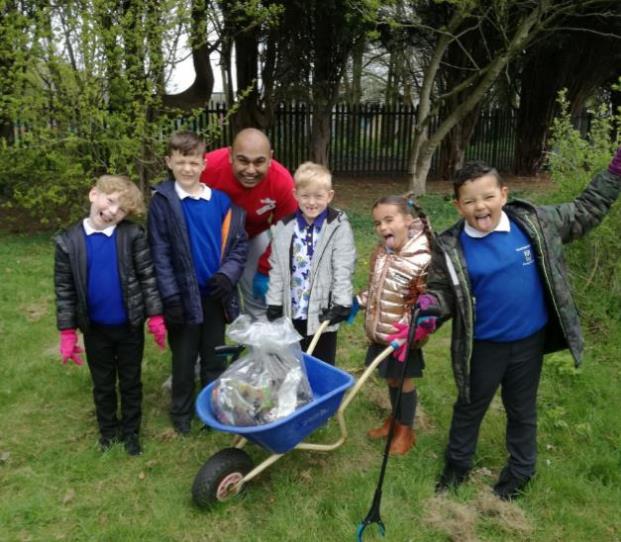 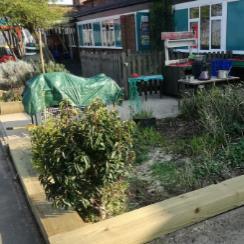 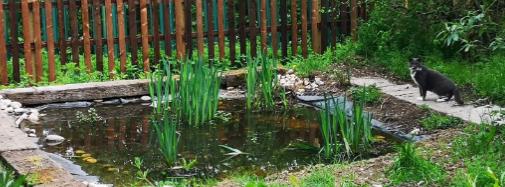 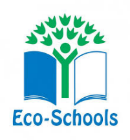 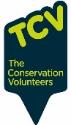 Grow Your Own Grub
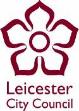 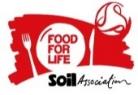 The Mealbarrow competition is a great way to involve the wider school community in your growing activities. 
Combine creative culinary skills and gardening, your school is challenged to design a three course menu and grow a minimum of 5 ingredients in your Mealbarrow along with your own growing area. Mealbarrows are then showcased for a public vote.
Raise awareness of healthy eating and cooking in your school. 
Use as part of your Food for Life and Eco-Schools Awards.
Receive recognition with Bronze, Silver or Gold Grow your Own Grub Award for published criteria on your extended growing area.
Commitments
Attend free food growing training 
Collect compost  and wheelbarrow
Design and submit a healthy 3 course menu
Grow at least 5 of your ingredients in the Mealbarrow
Deliver and collect the Mealbarrow for the celebration day (support is available)
Host the judging team during your site visit to view your Mealbarrow and extended growing area (where available).
Advertise the competition and the celebration day to parents & families via school newsletters and the school’s social media channels
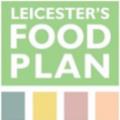 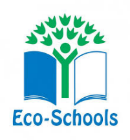 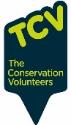 Pumpkin Garden
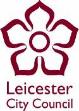 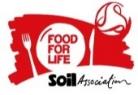 This year we have launched a brand new competition – the Pumpkin Garden Competition. 
Each school participating in the competition received the same selection of pumpkin and squash seeds and a downloadable guide 
To be in with a chance of winning you will need to submit a selection of photos and a brief report which includes how you harvested, cooked and composted the pumpkins
As part of the competition you are encouraged to design the garden on a theme of your choice.
There will be prizes for first, second and third place
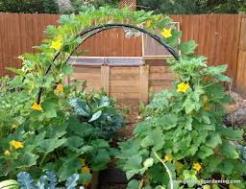 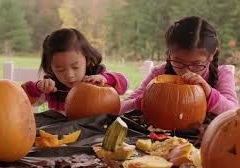 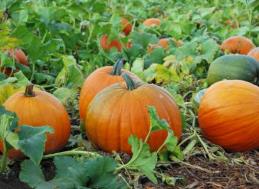 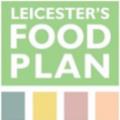 Community Food Support Programme
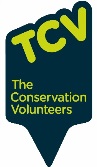 Bespoke advice (in person and online) to schools on setting up or maintaining a food garden
 Sessions for small groups or whole classes in all aspects of food gardening
Inset training for teachers to link food growing to the curriculum
Fundraising advice
How to open your garden to the wider community
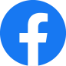 Leicester Food Growing
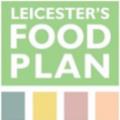 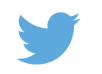 LeicFoodGrowing
Leicester City Council’s Get Growing Grants
www.leicester.gov.uk/your-council/policies-plans-and-strategies/environment-and-sustainability/leicesters-food-plan/get-growing-grant
midlands@tcv.org.uk
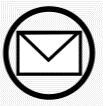 Linking Schools and the Community through Food Growing
TCV’s Green Gym at Rolleston Primary runs an adult only session on Thursdays and a family session on Saturdays, growing healthy food and having fun in the heart of Eyres Monsell.

TCV has been supporting development of two allotment plots in Evington, which will be an outdoor classroom for Mayflower Primary.
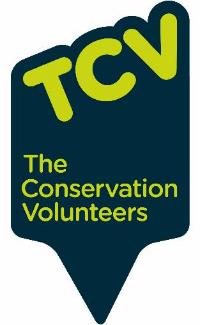 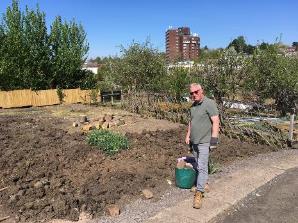 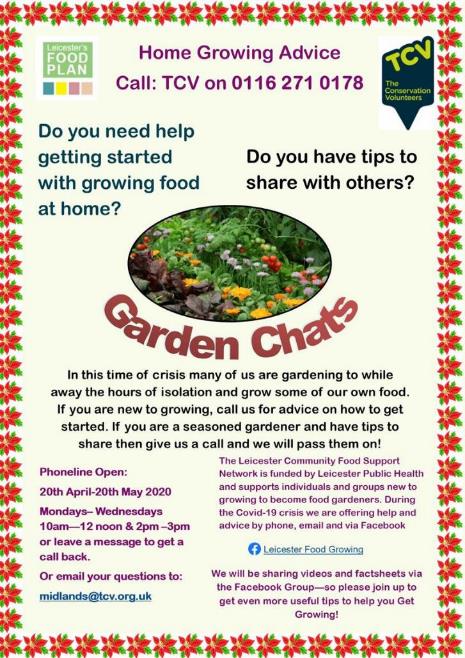 Support During the Covid-19 Crisis
Limited stocks of seeds available by post
Lots of advice on the Leicester Food Growing Facebook Group
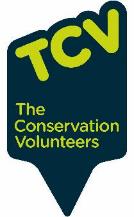 Enstruct
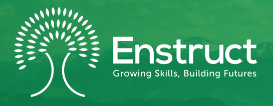 At Enstruct Training we strive to enrich the lives of young people by offering fun, engaging and accessible alternative learning programmes in areas they would otherwise not have the opportunity to explore.
Our flexible approach allows us to create programmes of learning to reflect the individual needs of our learners, encouraging the development of their self-esteem, confidence and their physical and mental well-being.
Our skilled and dedicated team provides our learners with programmes which encourage the development of valuable life skills such as resilience and risk management, whilst increasing their knowledge and practical skills in the environmental and construction sectors.  We aim to increase their desire to learn and opportunities for employment and further training.
Having traded as two separate companies for more than 5 years, Environmental Studies Ltd and VTEC have joined forces to create a learning establishment with a focus towards both environmental and construction skills and forest school and outdoor learning.
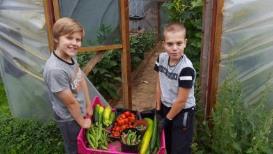 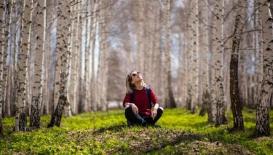 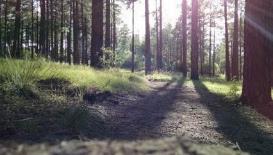 www.enstructtraining.co.uk
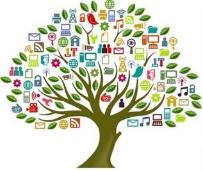 Countryside Classroom
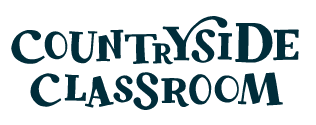 Countryside Classroom helps teachers to find resources, places to visit and school support relating to the themes of food, farming and the natural environment

We aim to inspire and enable teachers to use food, farming and the natural environment more often, in and out of the classroom, because we want all children to have the opportunity to learn about and experience these essential topics

Countryside Classroom is a managed by a partnership of organisations that represent the very best in food, farming and environment education

They are committed to working together to increase the quality of our services and reduce duplication in the sector
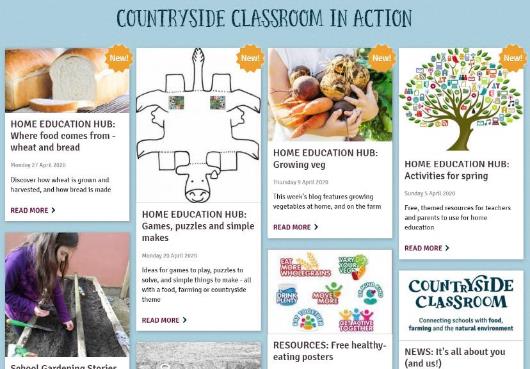 www.countrysideclassroom.org.uk
Curriculum Links – Wild about Learning
The curriculum-linked teacher’s pack is designed to support and encourage teachers to take their lessons outdoors. Wild About Learning consists of 2 hour numeracy and literacy lesson plans for each KS1 and KS2 year group, plus links to other packs and resources 

Lesson plans have been designed to:
Work in any school grounds
Use commonly found natural materials
Need minimum preparation time
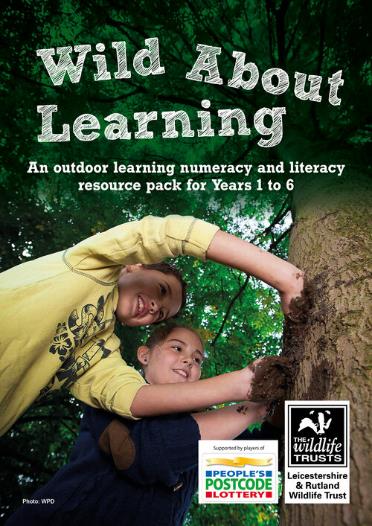 http://www.wildforestschool.org.uk/wild-about-learning
Wild about learning video
Additional Links for
OPAL's national citizen science surveys
The surveys explore the health of our soils and trees, the quality of our air and water, the distribution of native and invasive invertebrates, and the importance of habitats for wildlife. We provide easy-to-follow survey instructions, straightforward ID guides and a variety of other resources to help you explore your local environment.
https://www.opalexplorenature.org/surveys 
Urban science 
An EU publicly funded free at source project - modules all have an outdoor learning element. For example, our physical science Energy module – ‘Living walls’ has a focus on a GCSE enquiry-based learning approach to green walls – do they work?  What are the advantages? 
https://urbanscience.eu/uk/learning-modulesxplorenature.org/surveys
The Association for Science Education (ASE)
ASE is committed to promoting fieldwork as an effective and inspirational way to teach science. The 'outdoor classroom' provides a meaningful way to engage learners in practical science, giving them experience of collecting and analysing data, and making predictions in the real world, beyond the limitations of the classroom or laboratory.
https://www.ase.org.uk/outdoor-science
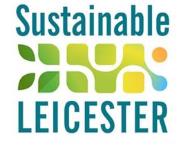 Declaring a Climate Emergency in School
On 1 February 2019 Leicester City Council declared a Climate Emergency. The declaration is an acknowledgement that: 
Climate change is happening, and threatens the wellbeing of everyone in Leicester and worldwide 
The speed and scale of global and local action to tackle the problem needs to be dramatically increased. 

In its declaration, the Council committed to developing a new action plan to address the emergency through our own services and projects .
What action you can do:
Discuss your plans with students and staff .
Select actions which you plan to achieve, make them manageable but also remember we are in a Climate Emergency. 
Make sure your actions have a duration, responsibilities and an evaluation.
Take your action plan to the Governing Body or Trustees to ensure that you have their support. 
You can submit your action plan to the City Council which we will publicise as part of our wider action plan. 
Start your action plan! 
Review regularly to check and maintain your progress .
schools.leicester.gov.uk/climate-emergency
Climate Emergency Documents
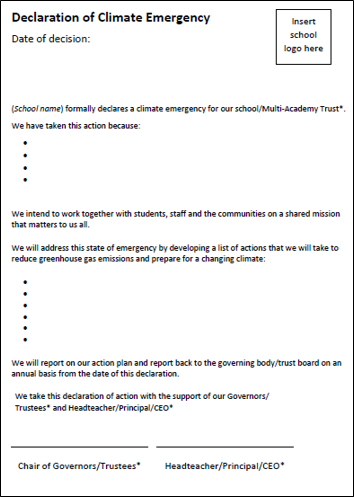 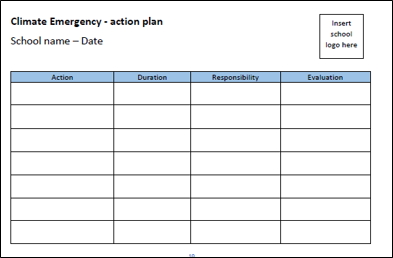 Templates and document available at schools.leicester.gov.uk/climate-emergency
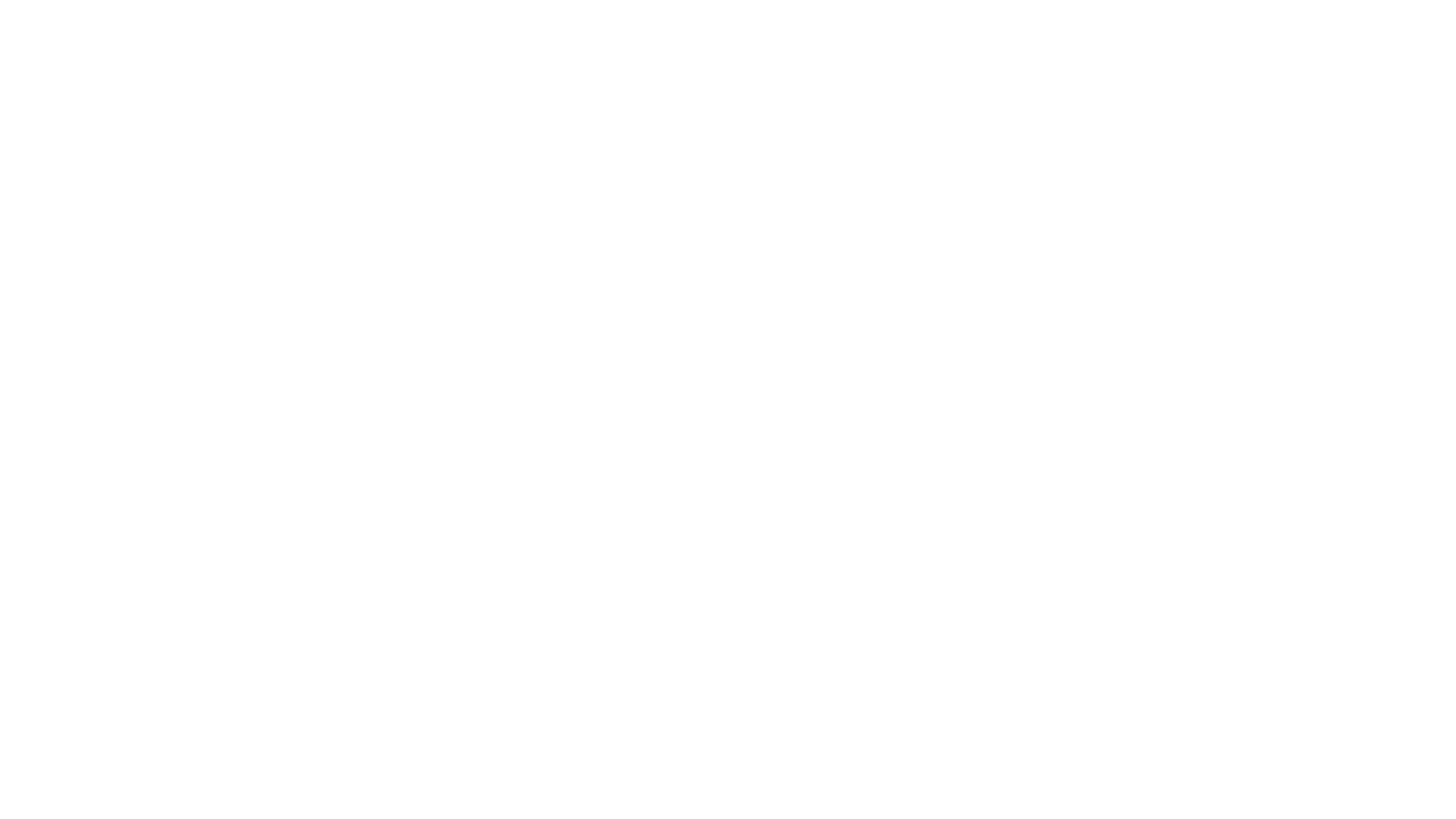 Education Officer (Eco-Schools) in Leicester – deadline 13 May 2020
15 hours a week, starting at the end of August 2020 (term time working)

UN Climate Change Learn Online 
Climate Change: From Learning to Action (8 hours)
Children and Climate Change (6 hours)
Cities and Climate Change (2 hours)
Human Health and Climate Change (2 hours)
Module 1 of Open Online Course on Gender and Environment (6 hours)

Off School website - a free website full of ideas for home learning and fun activities. Head to the Activity Zone for 100s of films, created by teachers, across loads of great topics and themes!
Other opportunities coming up
Grant opportunities
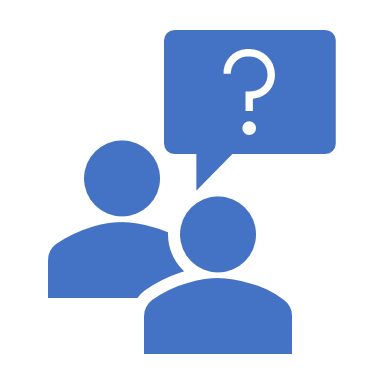 Questions and Answers
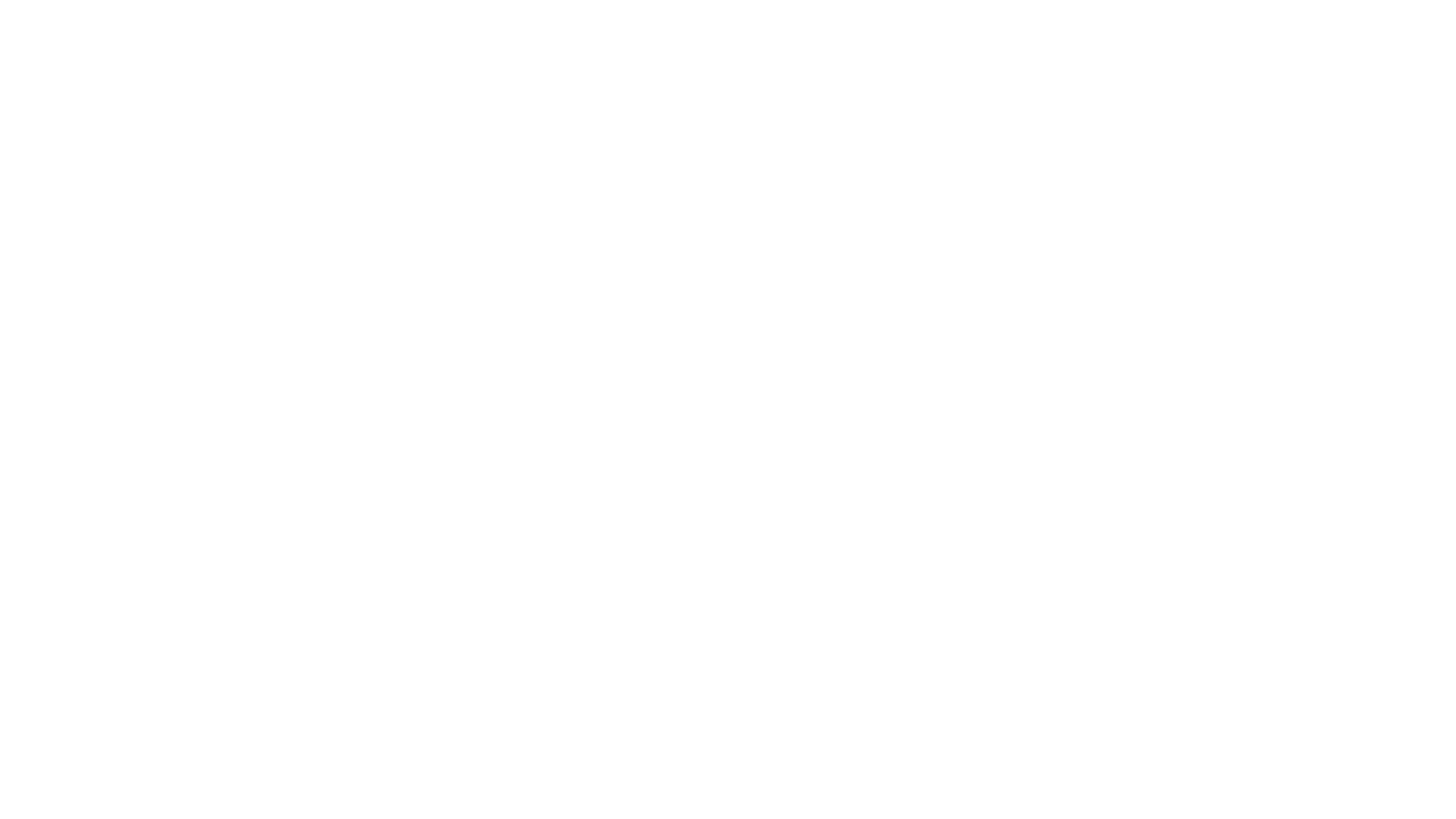 Future Webinars
Keeping in Touch
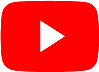 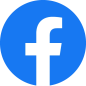 EcoSchoolsLCC
EnvEducationLeicester
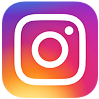 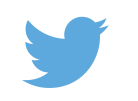 EcoSchoolsLCC
EcoSchoolsLCC
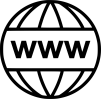 schools.leicester.gov.uk/eco-schools
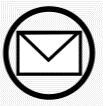 Eco-Schools@leicester.gov.uk 
(sign up for newsletter and eBulletins)